«Права ребенка»
В рамках Парламентского урока
«Я – ребенок!              Я – гражданин!»
20 ноября 1989 года 
Генеральная Ассамблея ООН             
приняла Конвенцию о правах ребенка

Исполнительный Совет ЮНИСЕФ в июне 1992 года предложил 20 ноября отмечать  Всемирный день детей
КОНВЕНЦИЯ (лат. Conventio – договор, соглашение )
Конвенция – соглашение по специальному вопросу, имеющее обязательную силу для тех государств, которые  к нему присоединились (подписали, ратифицировали).
 Содержит 54 статьи, носит универсальный характер.
 Содержит 4 основных требования.
             - выживание;
             - развитие;
             - защита;
             - обеспечение активного участия в жизни общества;
Конвенция о правах ребенка
Статьи 1-4. Приоритетность интересов детей перед интересами общества.
Статьи 1-4.
Статьи 5-11. Права детей на жизнь, имя, гражданство.
Право знать своих родителей.
Статьи 12-17. Право выражать свои взгляды, мнения.
Статьи 20-26. Право на помощь детям – сиротам, беженцам,
неполноценным в умственном и физическом отношении.
Статьи 28-31. Право ребенка на образование,
право детей на отдых и досуг.
Статьи 32-36. Право на защиту от экономической,
от жестокого обращения,
от сексуальной
от незаконного употребления наркотических средств
от похищения и торговли детей
любой другой эксплуатации,
Статья 37-40. Право на защиту при совершении правонарушения
СИНКВЕЙН к слову «РЕБЕНОК»
Ребенок
Маленький, своенравный
Рождается, растет, воспитывается
Существо, которое наполняет жизнь смыслом
Личность
Анкета для обучающихся
Какие права есть у тебя?
Достаточно ли прав у детей (да, нет, не знаю).
Какую роль играют права в жизни человека? (очень большую, не очень большую, маленькую, никакой, не знаю).
Можешь ли ты добиться, чтобы твои права уважали (да, нет, не всегда, не знаю).
Как защищаются права ребенка в нашей стране? (хорошо, плохо, никак, не знаю)
Кто больше всего нуждается в защите своих прав?
Какие права ты включил (а) бы в школьную конституцию, если бы ее составляли?
Как ты считаешь, в каком возрасте надо говорить детям о правах ребенка?
Какие права есть у детей?
Какие права Вы считаете главными для человека?
Кто больше всего нуждается в защите своих прав?
Как Вы считаете, в каком возрасте надо говорить детям о правах человека?
Выводы экспертов по анализу результатов социального опроса учащихся и учителей
И учителя и ученики назвали основные права ребенка, а именно: на жизнь, на бесплатное образование, медицинскую помощь, на защиту в семье и со стороны государства, высказывать собственное мнение и другие. Кроме того, ученики отметили и то, что нужно усиливать защиту детей- сирот и не забывать, что права должны сочетаться с обязанностями. Шестиклассники разошлись в мнении о том, в каком возрасте надо говорить детям о правах ребенка: большинство склонились к возрасту 5-7 лет.
Выводы экспертов по анализу сочинения шестиклассников на тему «Мои пожелания новому составу ГосударственнойДумы по вопросам образования»
70% учеников благодарят депутатов за то, что у них уже есть: красивая, благоустроенная школа, компьютерное и информационное обеспечение.
50% учеников просит обратить внимание на обеспечение школ обычными и электронными учебниками.
70% учеников – увеличение количества бесплатных спортивных и других секций, кружков.
30% - сделать питание бесплатным, хотя бы для детей – сирот, инвалидов, с одним родителем.
90% - сделать жизнь детей как в школе, так и вне ее безопасной.
10% - создать канал-телемост для общения с учениками других школ, с депутатами Госдумы. 
5% - считают, что в Госдуме заседают умные, грамотные депутаты, которые сами знают свое дело,  наше участие не обязательно.
Определите права взрослых и права детей
Право на жизнь
Право на участие в выборах
Право на свободное передвижение и выбор места жительства
Право на вступление в брак
Право на имя
Право на труд                                       
Право на образование                        да (v)
Право на собственность                    нет (-)
Решение ситуативных задач   (по литературным произведениям)
о
Задача 1.
«И вдруг какой-то маленький мальчик крикнул: «А король-то, голый!»
-Ах, послушайте, что говорит невинное дитя! - сказал его отец.- Ребенок есть ребенок. Он всегда для своей должности годится. 
             Г.Х.Андерсен «Новое платье короля»
Задача 2.
Матушка, сестры, можно мне хоть одним глазком взглянуть на бал? – Ха-ха-ха! Что тебе замарашке делать в королевском дворце?
                                Ш. Перро «Золушка»
Задача 3.
- Ничего! Ничего! – сказала фрекен Бок. – У меня и дети, и собаки быстро становятся шелковыми.
                       А. Линдгрен «Малыш и Карлсон,
                       который живет на крыше»
Задача 4.
Послала мачеха сироту в декабрьскую стужу в лес – Иди, - говорит - , и без подснежников не возвращайся
                                 С. Маршак. «12 месяцев»
Задача 5.
«Плаваешь, глупая , ныряешь? Ныряй, ныряй, а я тебя все равно съем! – Выходи лучше сама! – сказала Лиса»
                Д. Мамин - Сибиряк «Серая шейка»
Задача 6.
«-Рубите ей голову! – Крикнула Королева. – Пусть выносят приговор, а виновата она или нет – потом разберемся.»
               Л. Кэролл «Алиса в стране чудес»
Задача 7
На следующий день папа Карло купил Азбуку с крупными буквами и цветными картинками и отправил сына в школу.
                      А.Толстой «Золотой ключик, или
                      приключение Буратино»
Малая Конституция класса
Ученик имеет право:
на откровенное выражение своего мнения относительно жизни класса и школы, не унижая при этом чье-либо достоинство.
Открытую оценку своих знаний по каждому предмету в соответствии со своими знаниями и умениями.
Отдых в перерывах между уроками.
Помощь учителей  в овладении знаниями.
Уважение своей личной жизни и достоинства.
Участие во внеклассных и внешкольных делах.
Поощрение за успехи в учебе и общественной деятельности.
Участие в планировании жизни классного коллектива.
Охрану труда и здоровья во время учебно-воспитательного процесса.
Ученик обязан:
Уважать взгляды, свободу и достоинство окружающих его людей: сверстников и взрослых.
Достойно вести себя в школе и за ее пределами.
Овладевать знаниями и практическими навыками.
Участвовать в общественно-полезном труде.
Беречь имущество класса, исправлять причиненный вред.
Ходить в форме и быть опрятным.
Дежурить в классе, школе, столовой.
Приходить в школу своевременно, не опаздывать на зарядку.
Заботиться о здоровье и безопасности собственной жизни и своих товарищей.
Своевременно заполнять дневники и выставлять оценки по предметам.
Аккуратно пользовать библиотечным фондом школы.
Заполнять по четвертям свое портфолио.
Рефлексия:
Что уже знали  (v)
Что нового узнали (+)
О чем думали иначе (-)
Я хотел бы узнать еще и о том …(!)
Не поняли, есть вопросы (?)
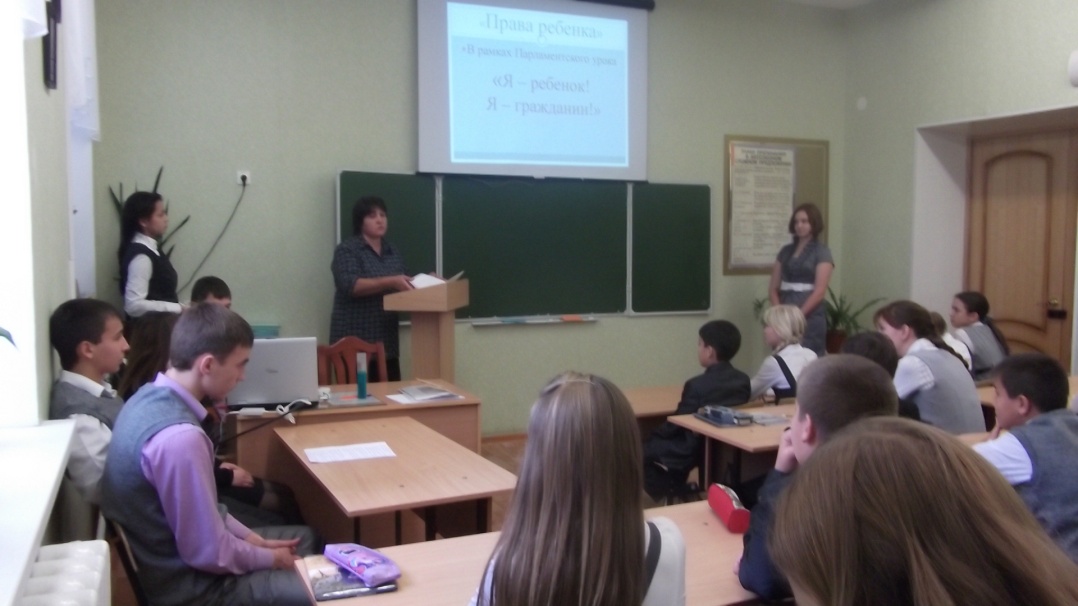 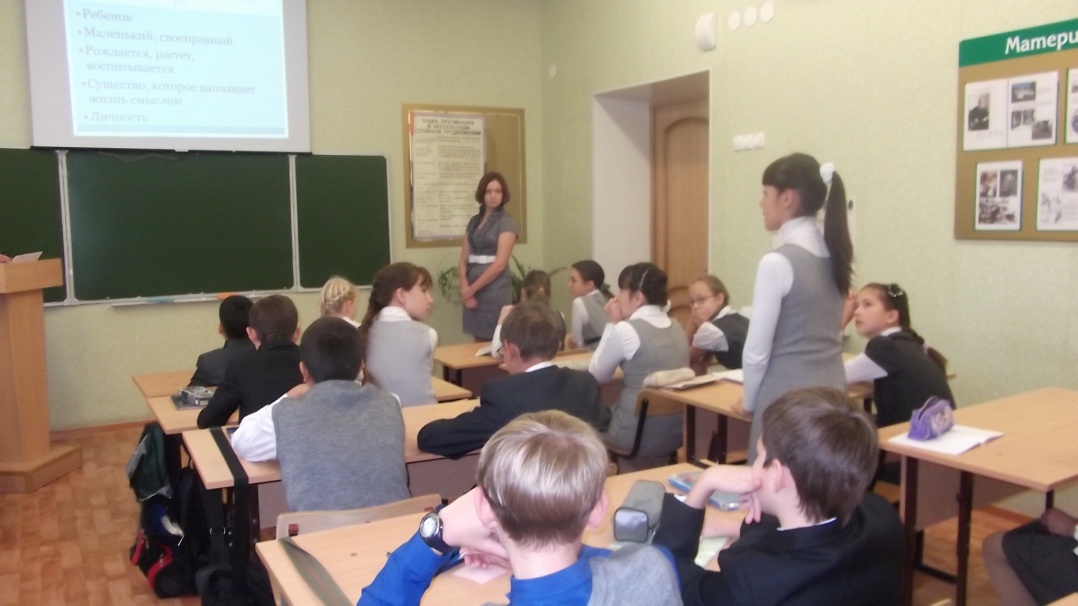